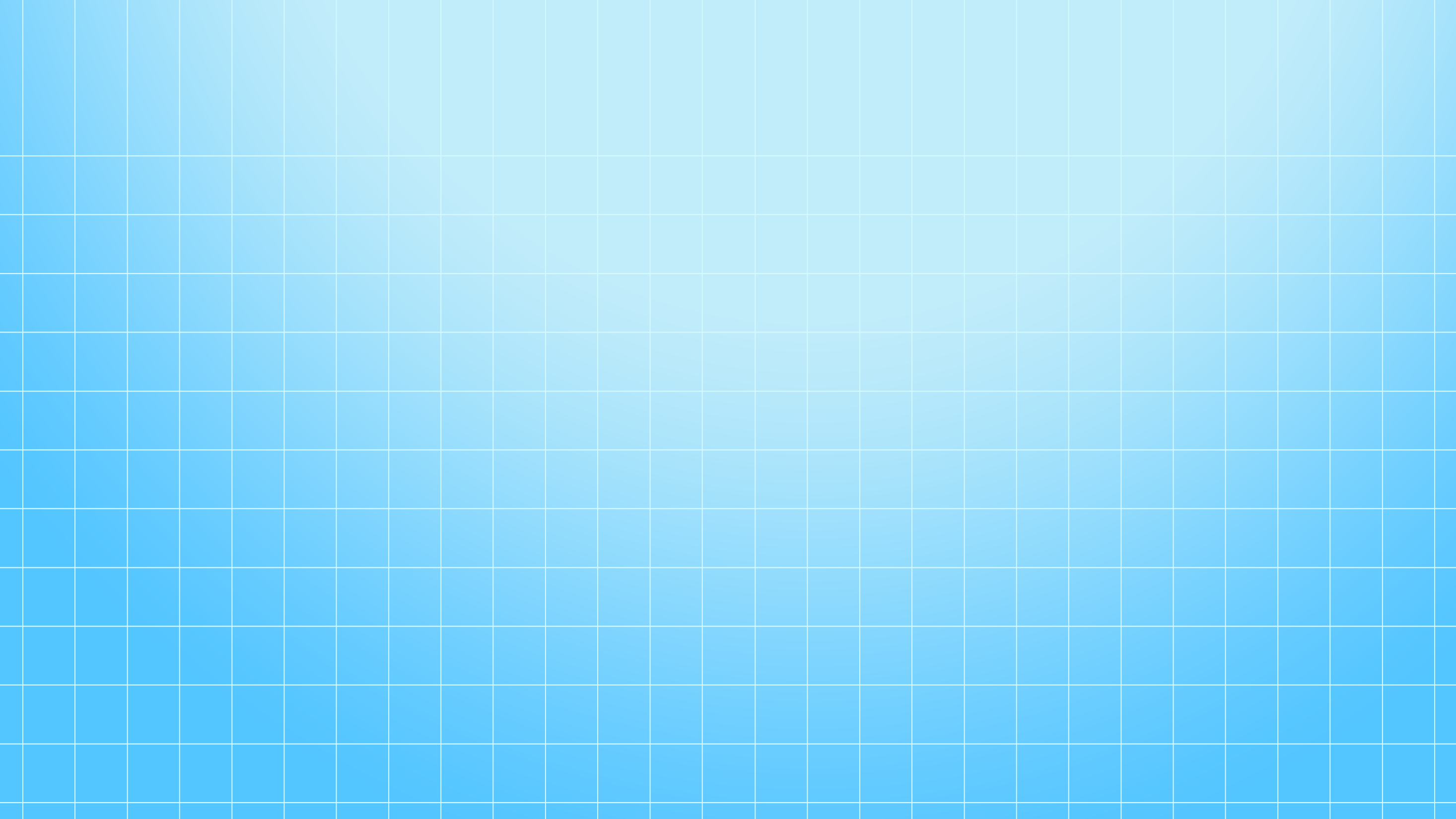 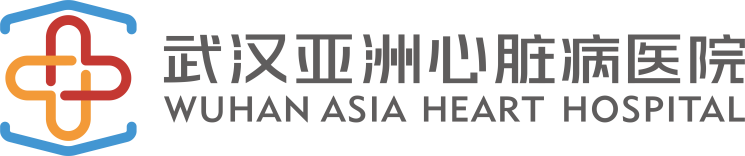 武汉亚洲心脏病医院--科普演讲
吃货如何把
高血压“吃回去”
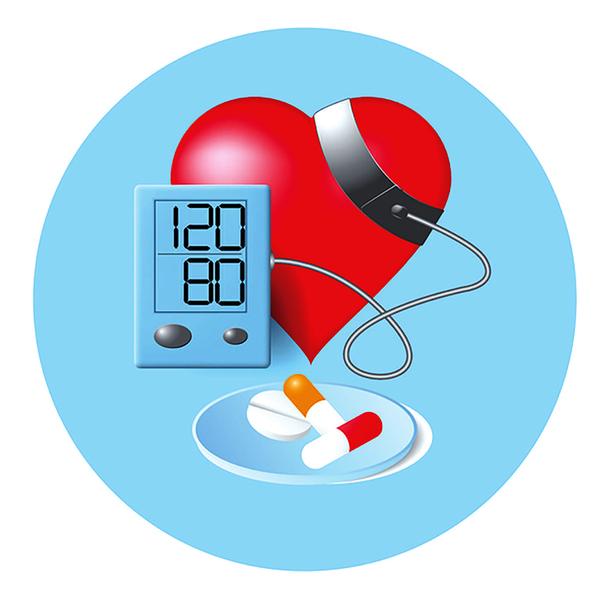 表演成员：心外科---杨丹妮、林晓雨、彭婷
编排老师：张娟、涂丽
制作日期：2024年06月23日
WUHAN ASIA HEART HOSPITAL
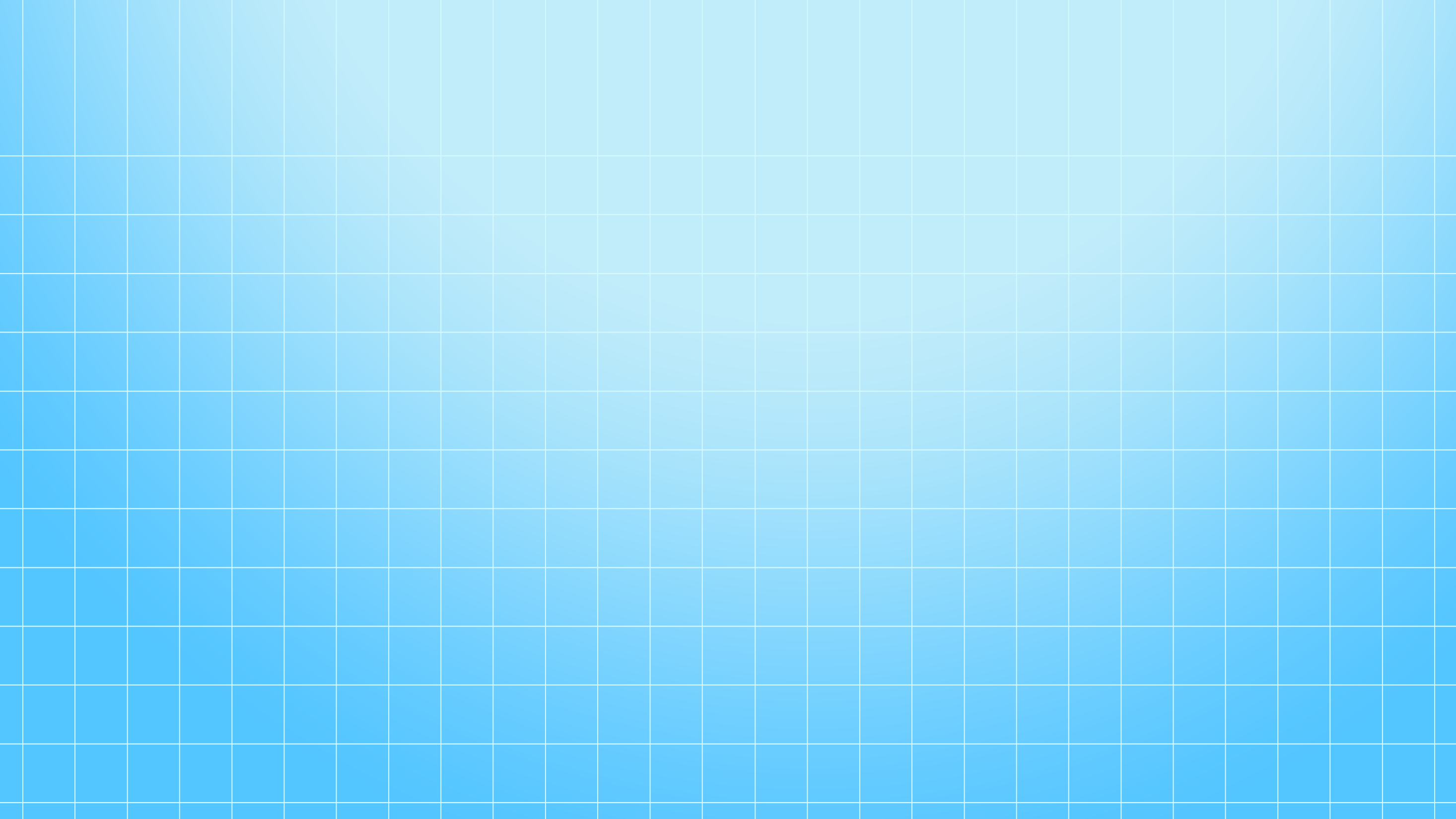 高血压—无声的杀手
插入视频
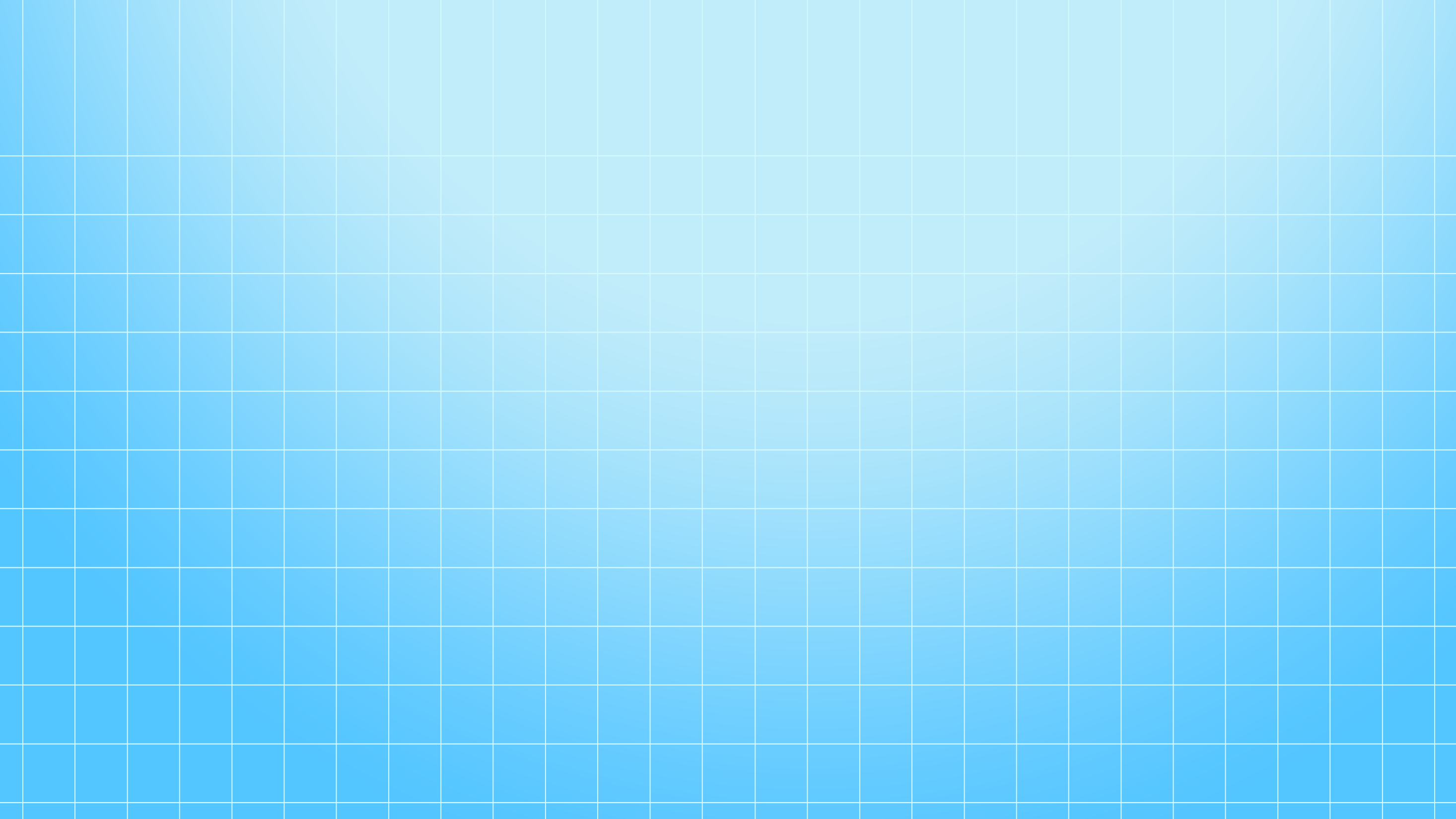 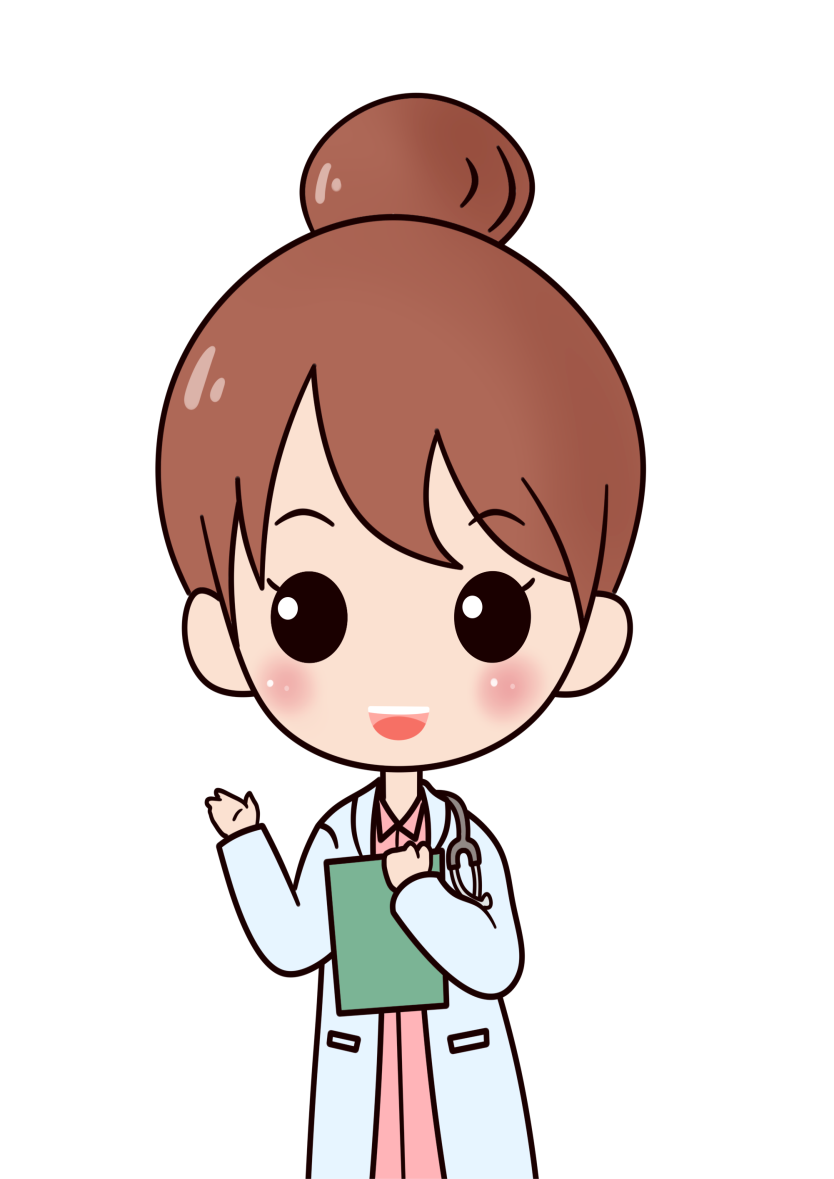 管理血压，从吃开始
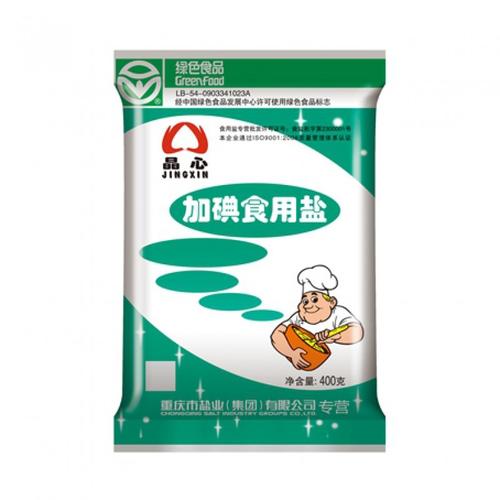 盐
盐
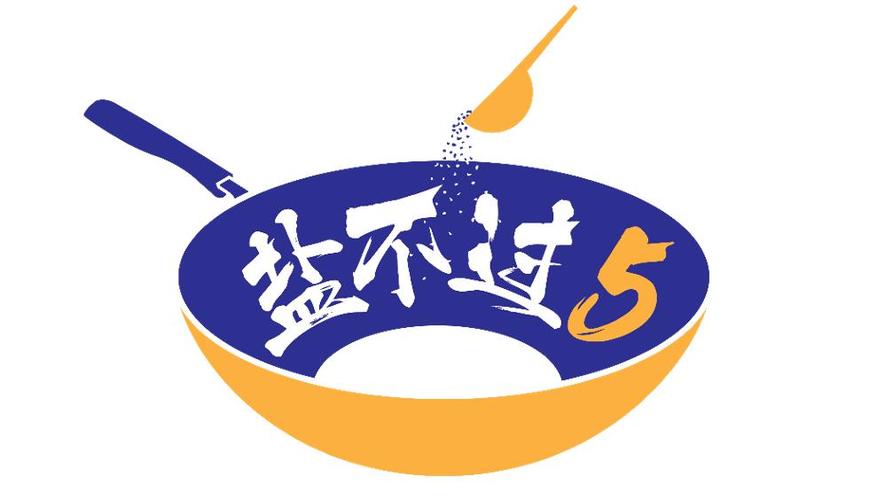 盐与高血压的关系
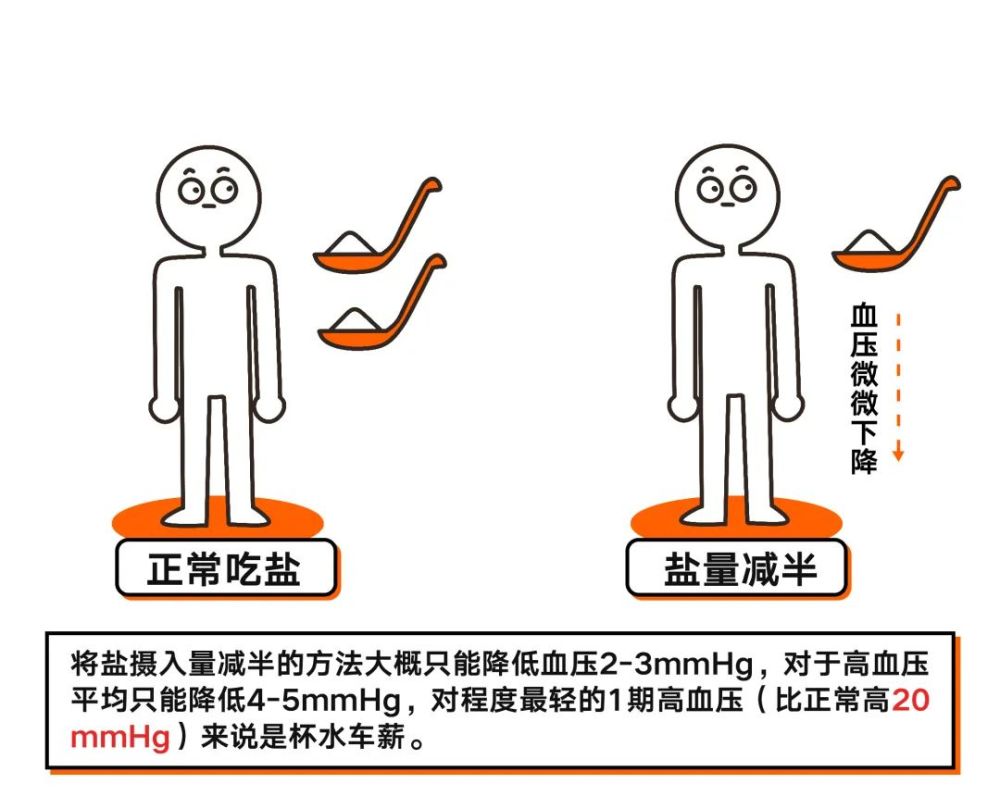 盐摄入过多、太咸就会对我们的血压造成负面影响。每天多吃2克盐，你的收缩压就会上升2mmHg，舒张压会上升1.2mmHg。
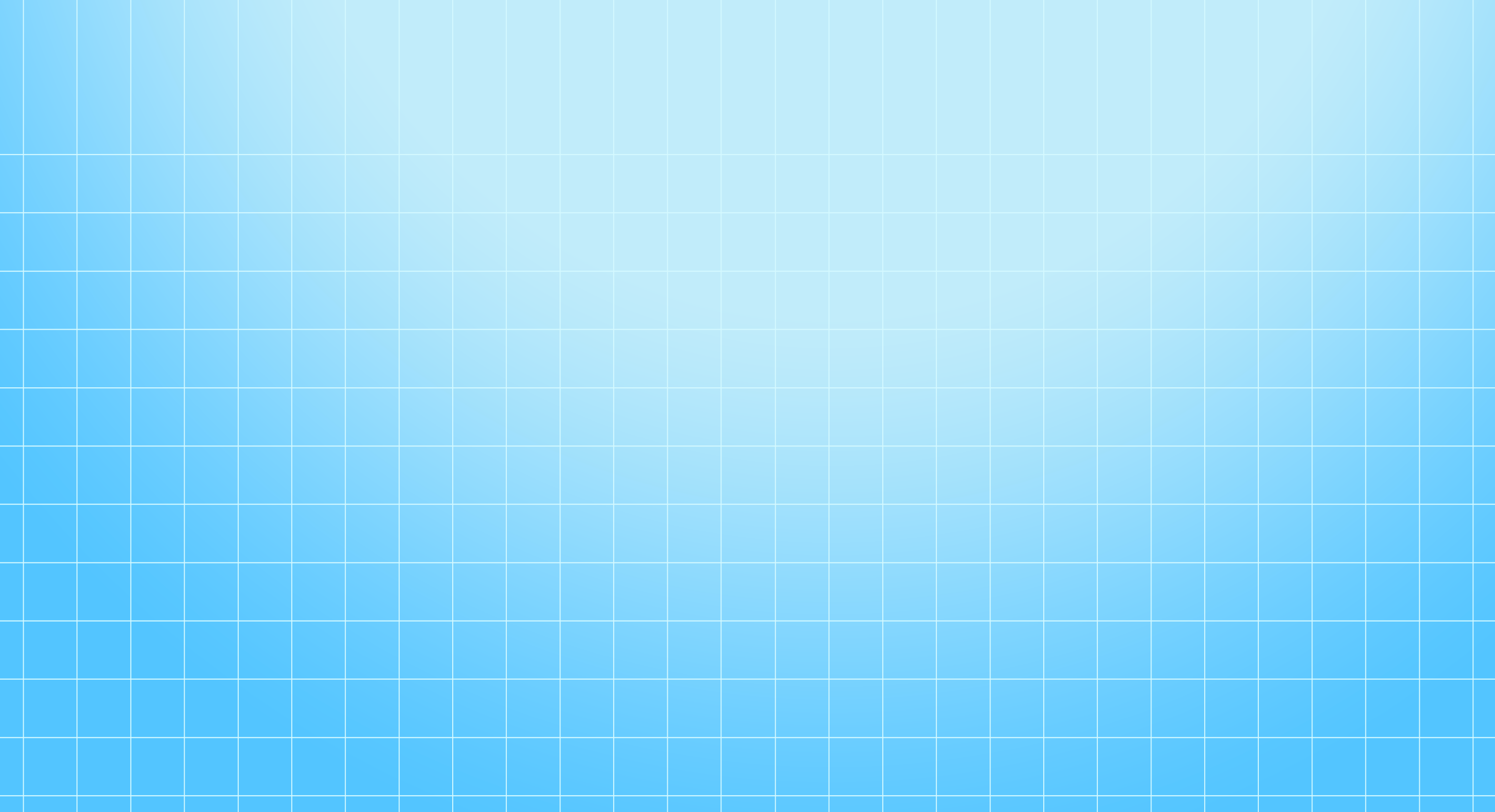 高血压患者要注意隐形盐
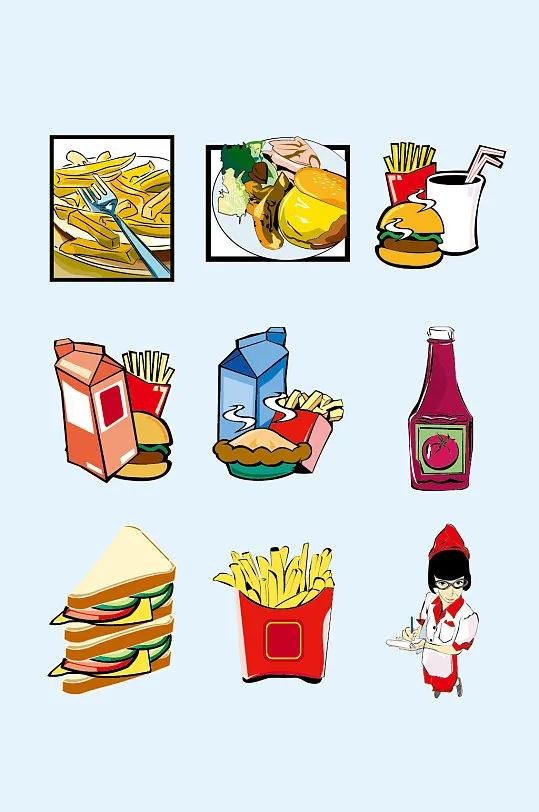 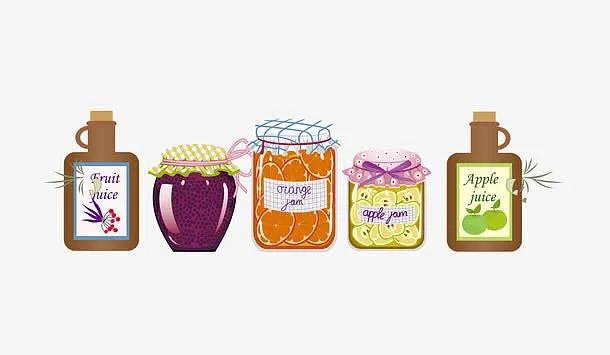 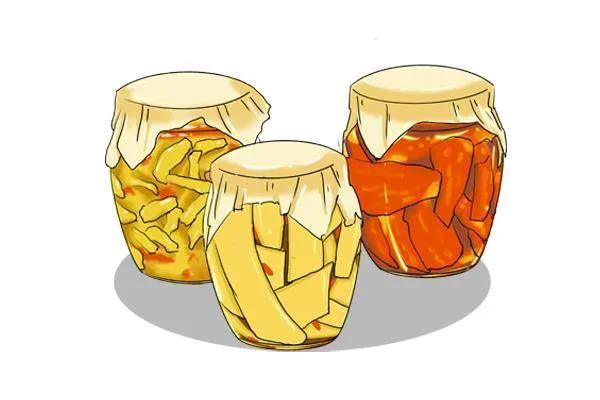 调味品
腌制品
速食品
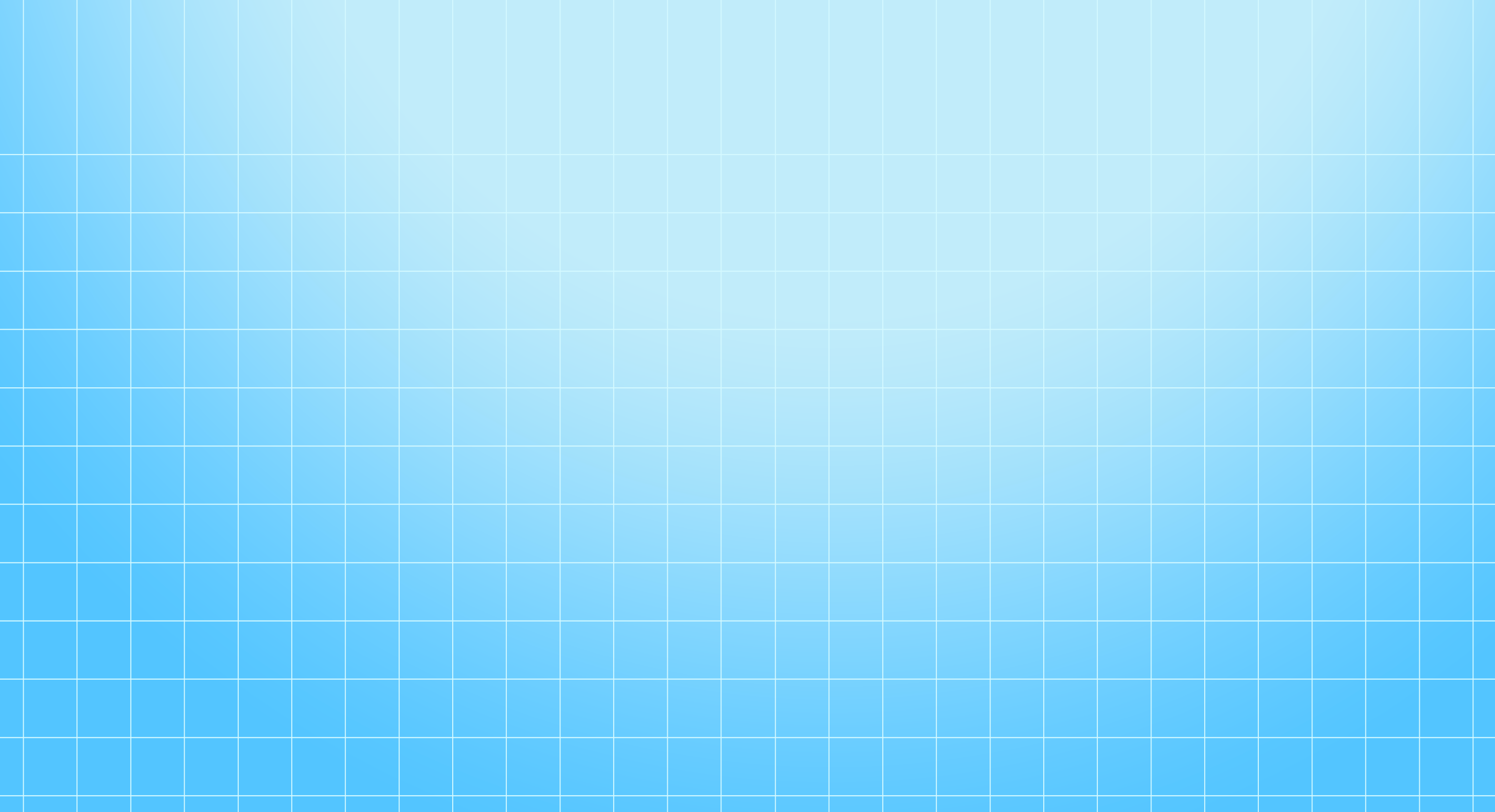 控盐小技巧
有了控盐瓶 ，再也不怕多放盐了
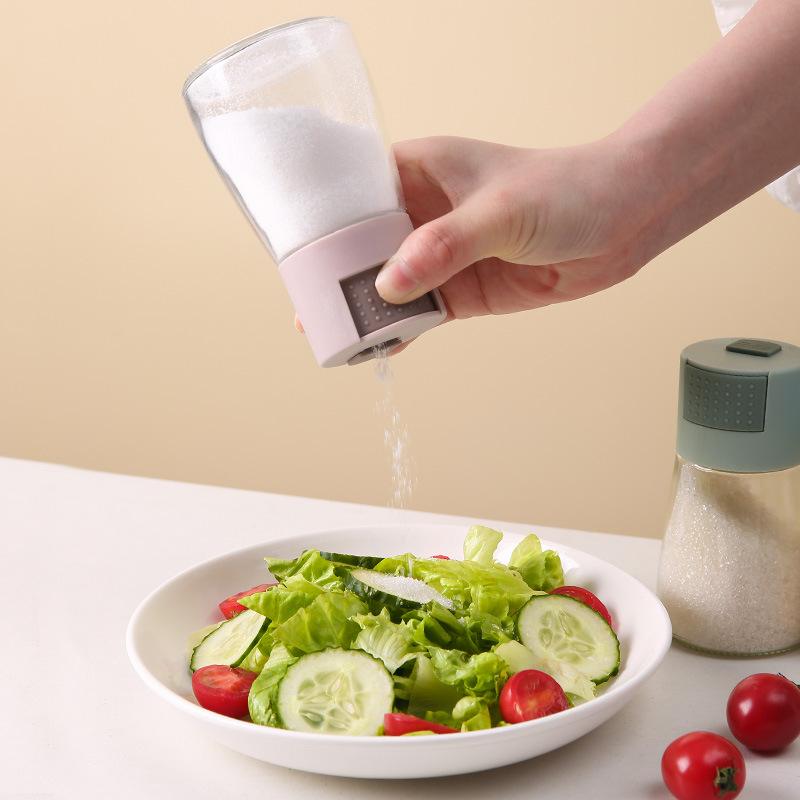 按一下出盐
0.3g
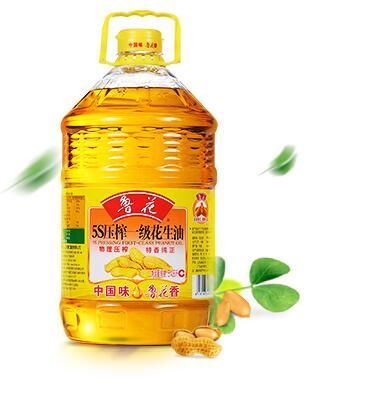 油
油
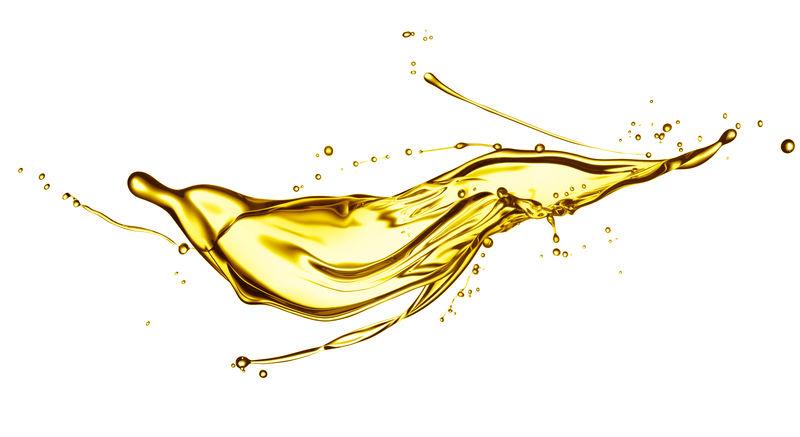 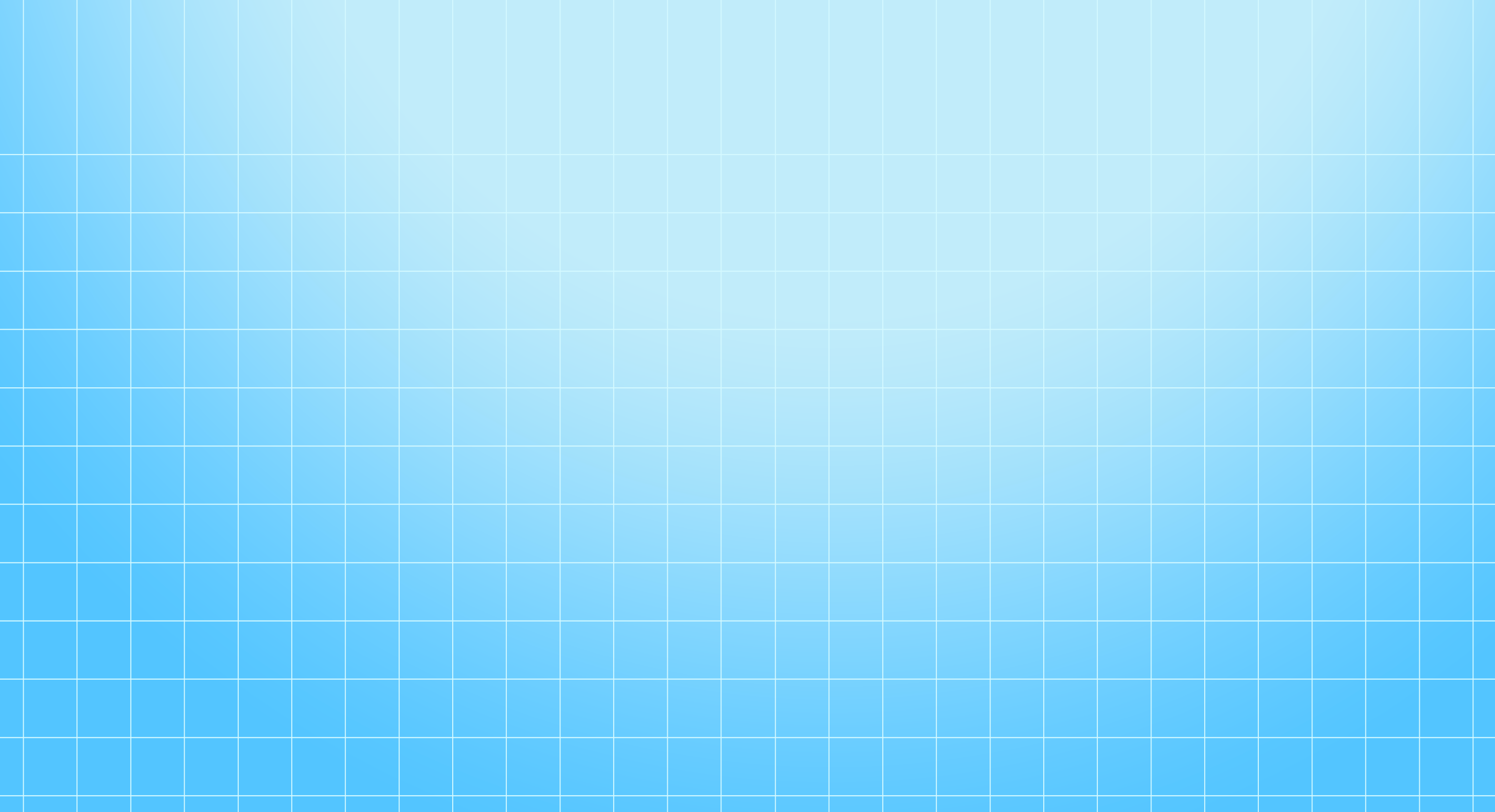 高血压患者要注意烹饪油选择
高血压患者每天摄入量不超过30g
动物油
植物油
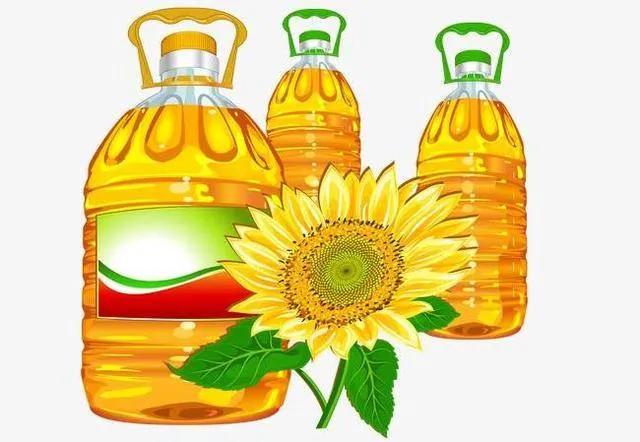 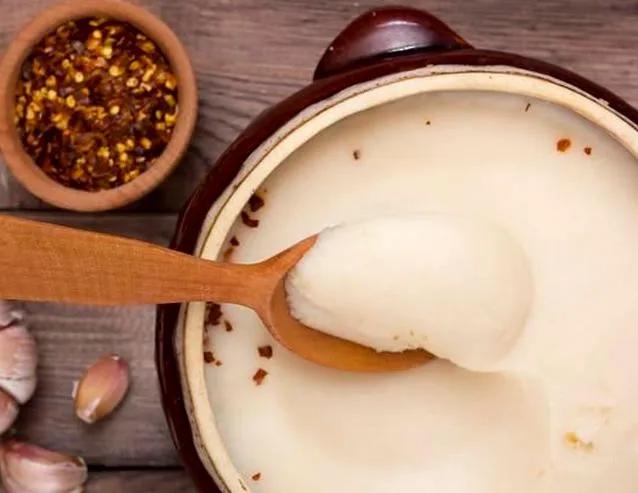 ×
✔
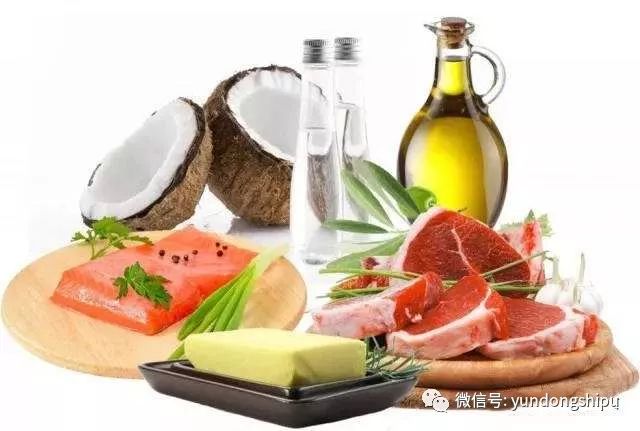 脂肪
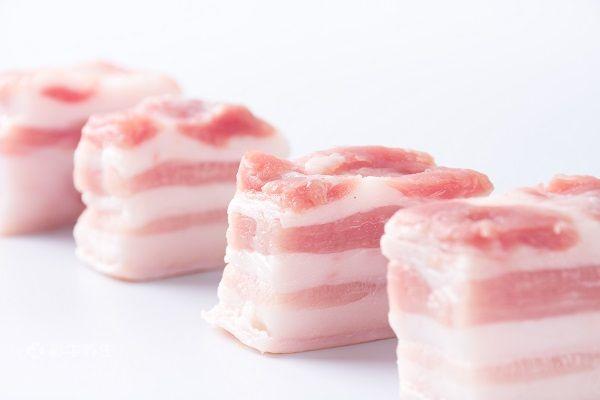 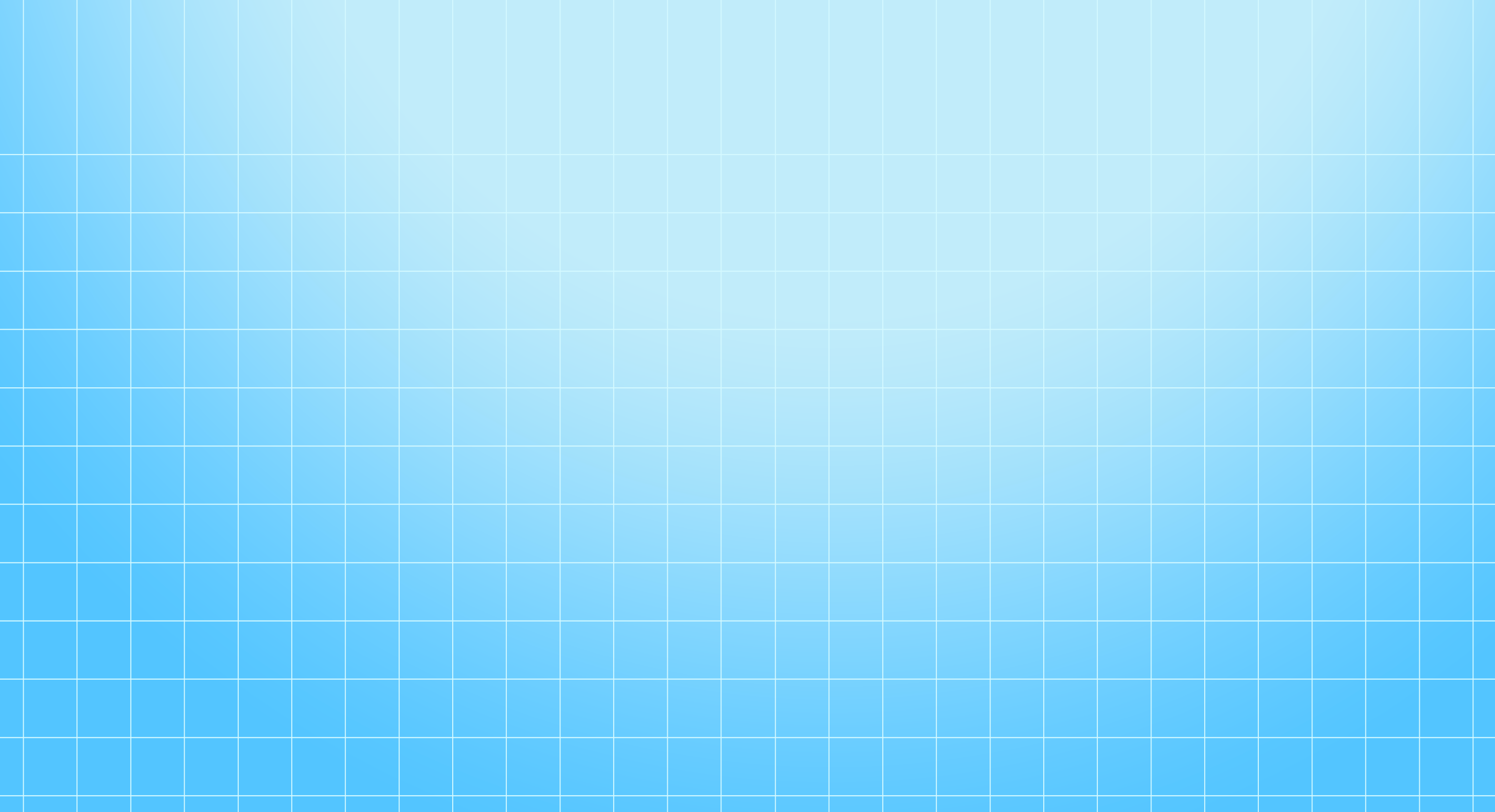 低饱和脂肪酸和低胆固醇食物
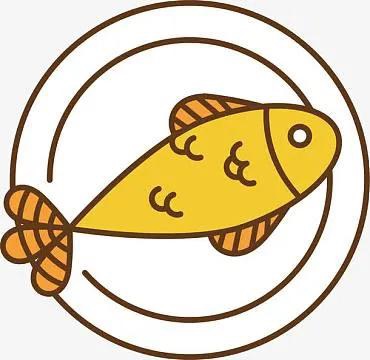 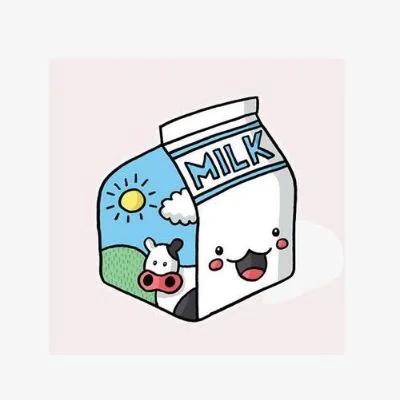 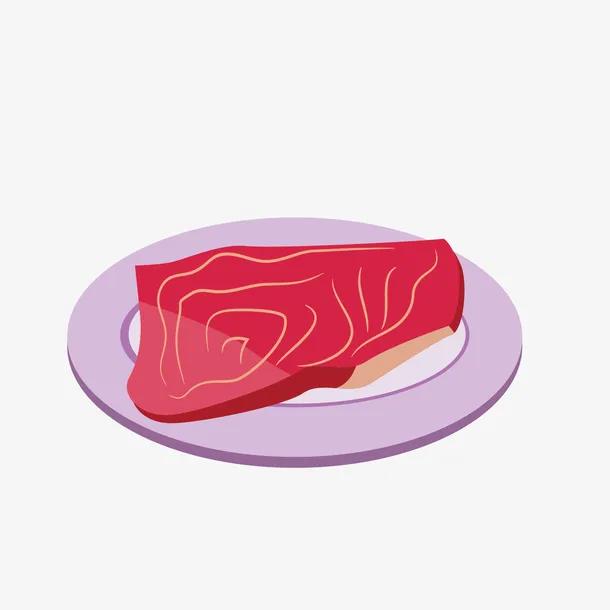 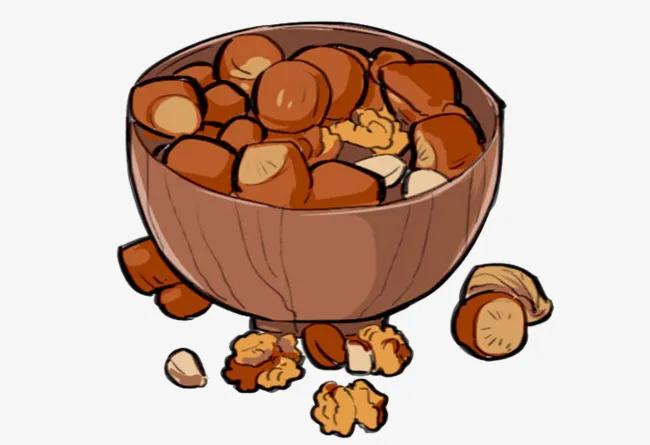 瘦肉
鱼类
奶类
坚果
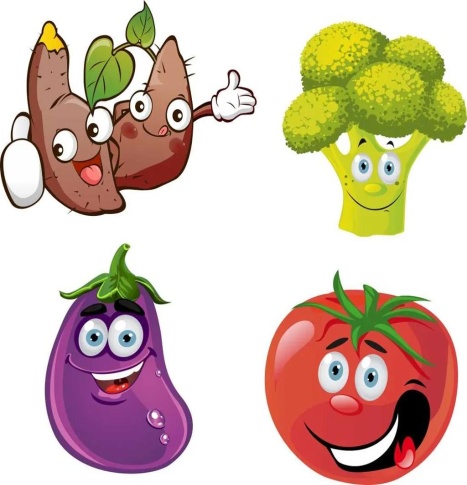 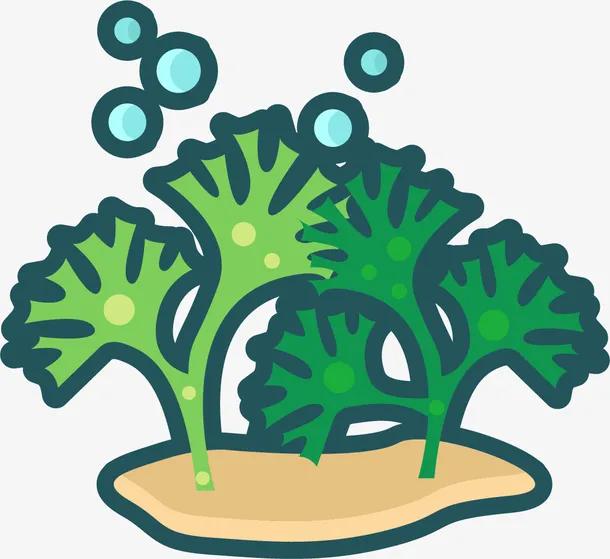 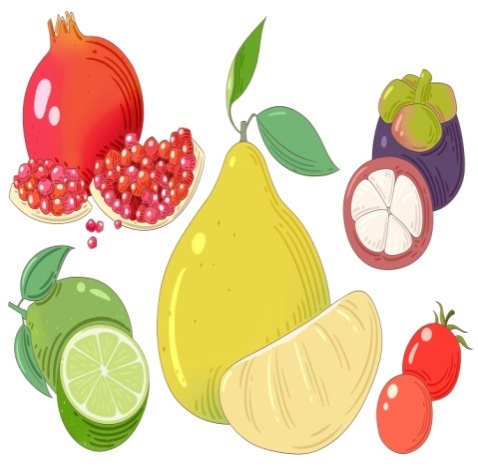 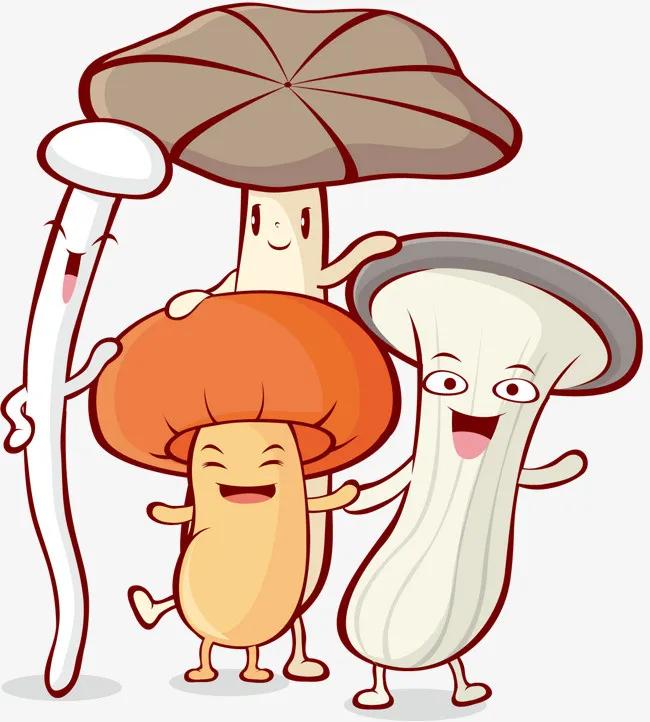 蔬菜
水果
菌类
藻类
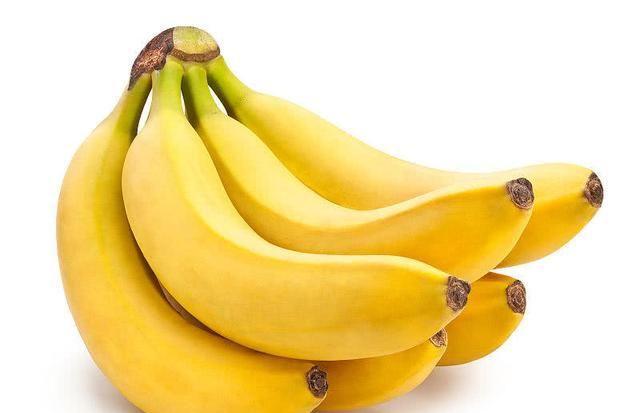 钾
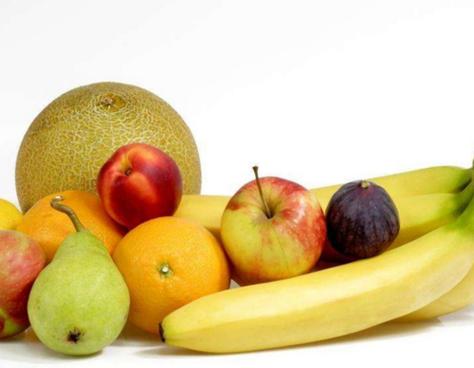 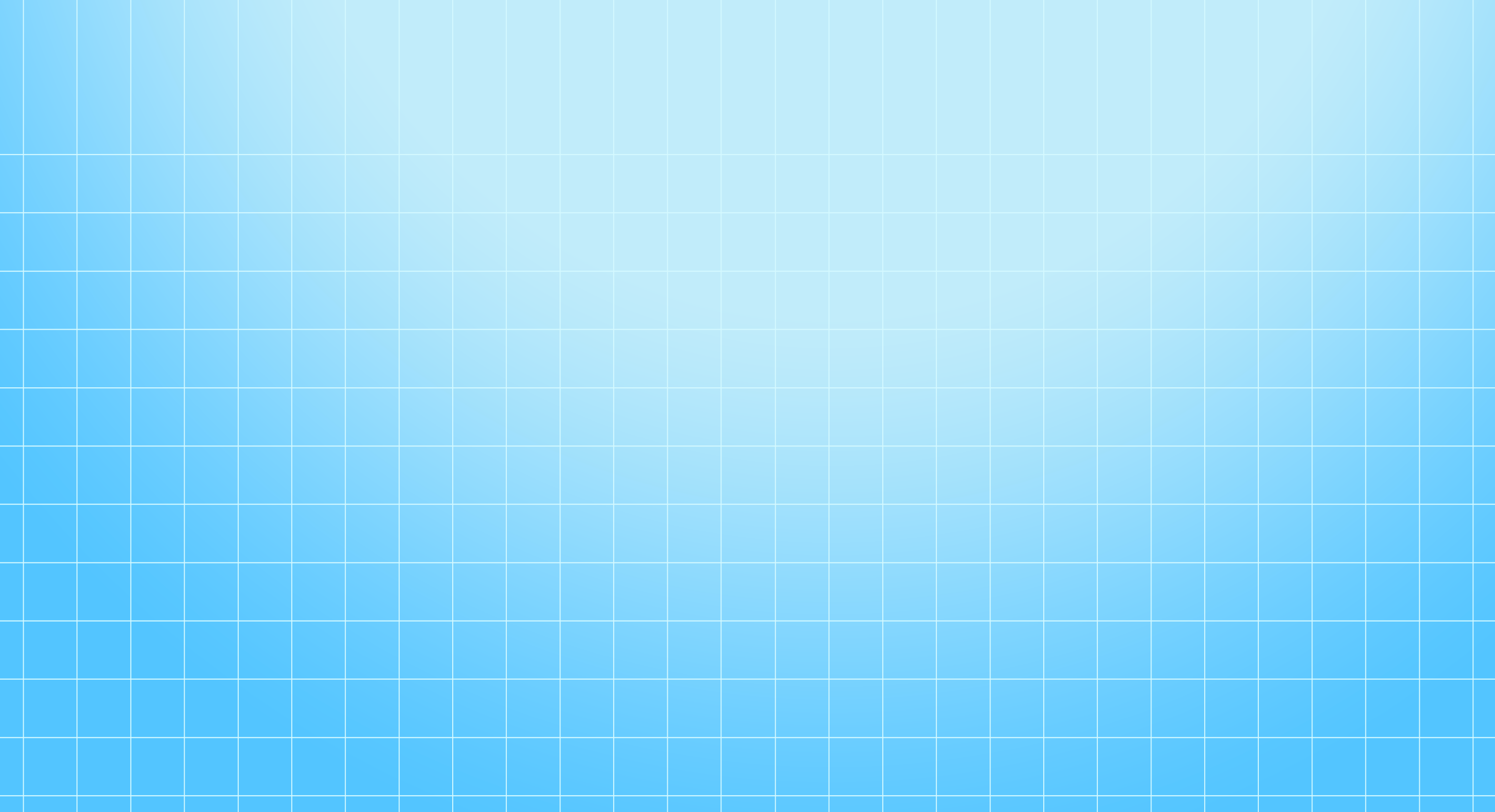 含钾食物控制血压
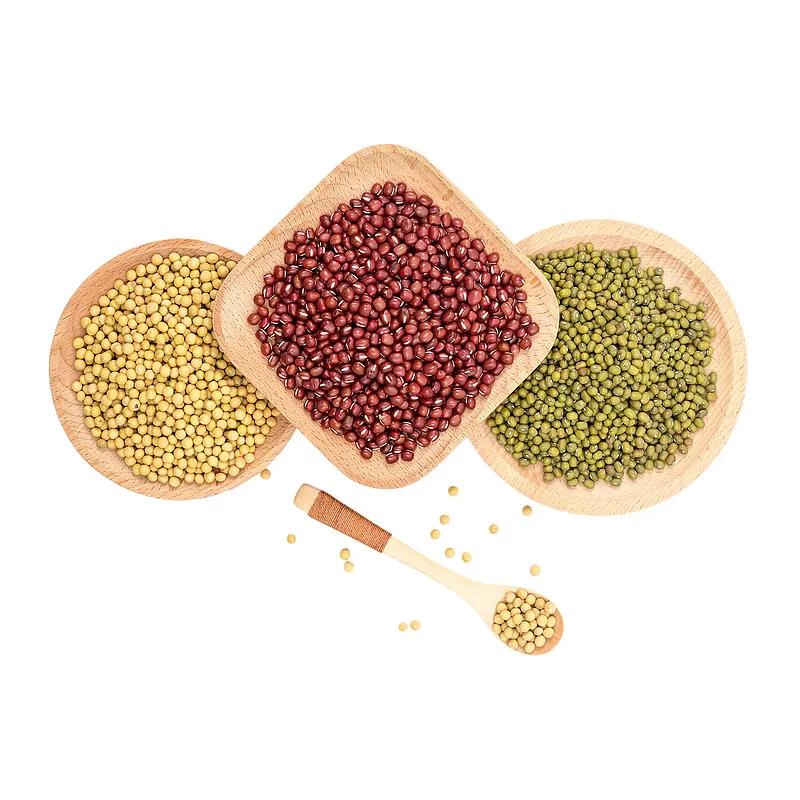 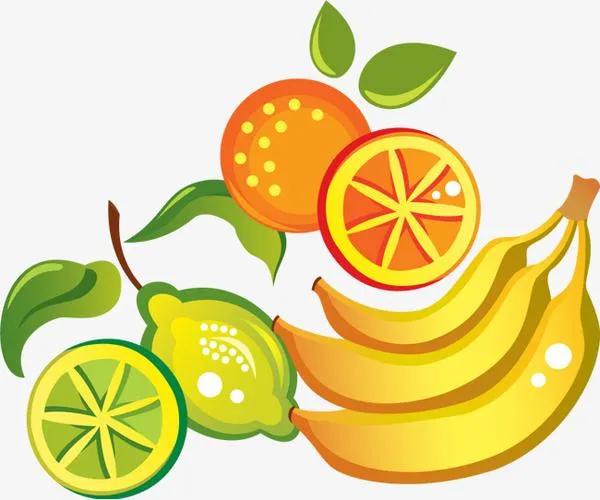 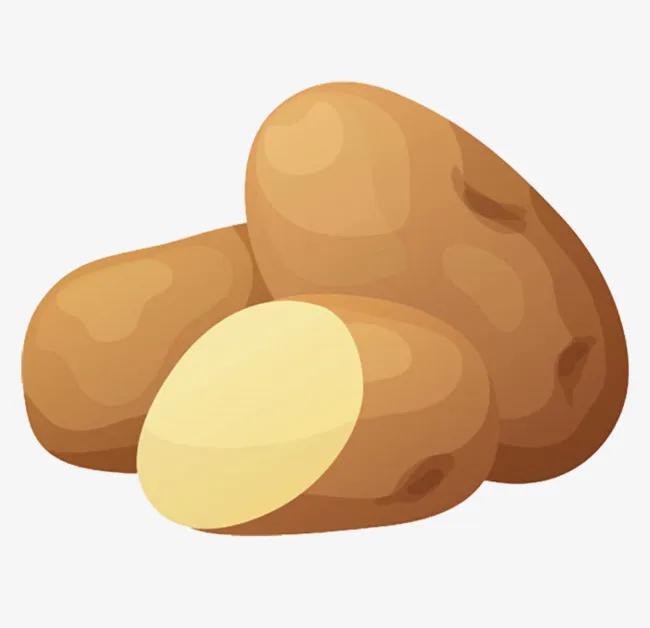 豆类
薯类
水果
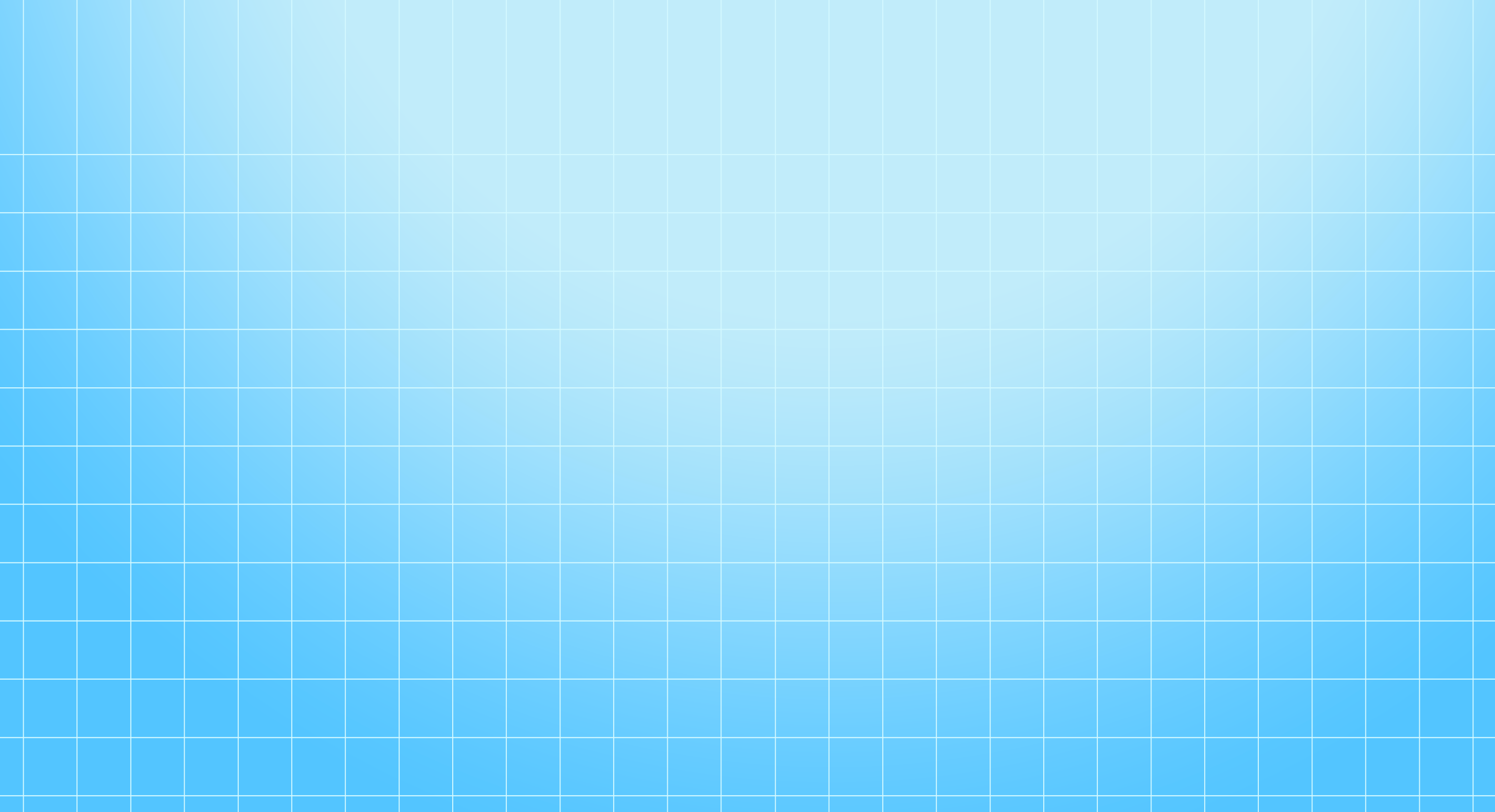 高血压患者应遵循的膳食原则
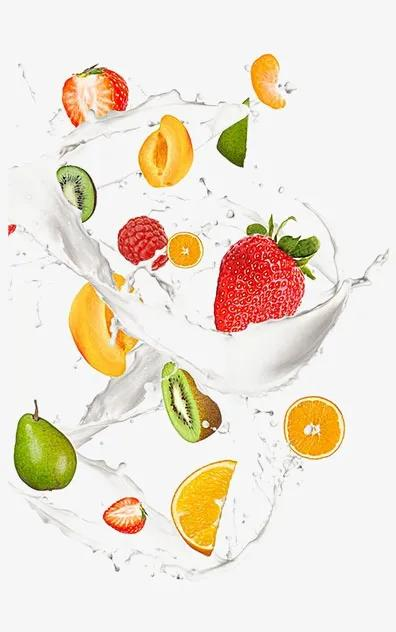 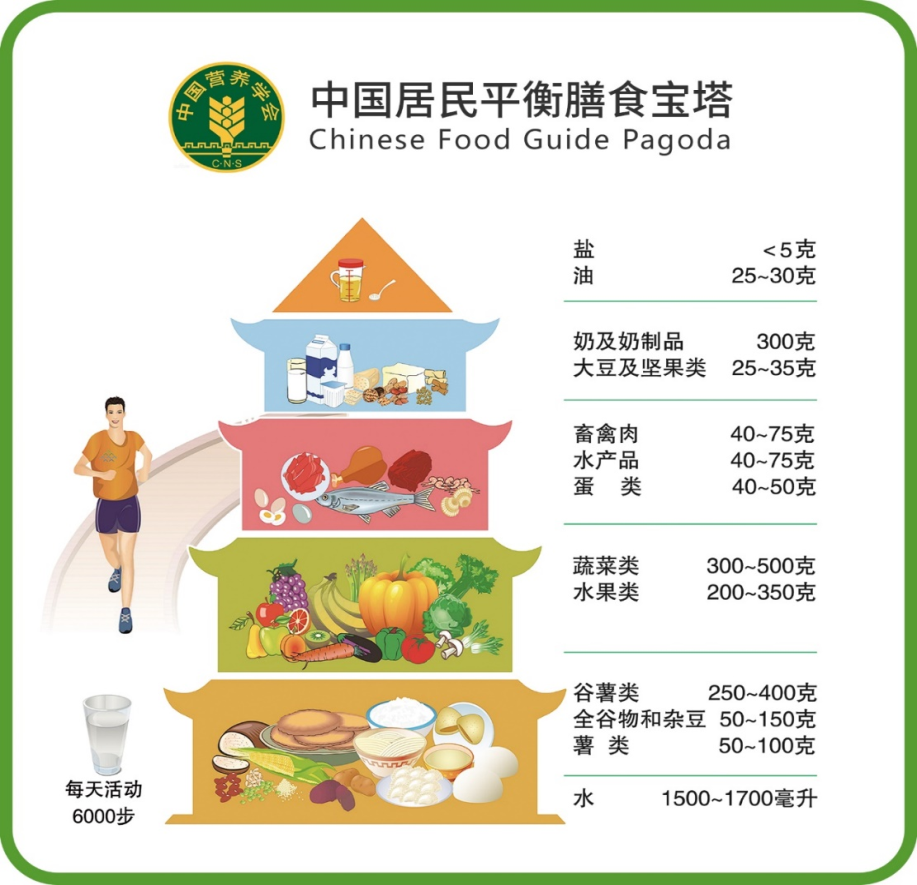 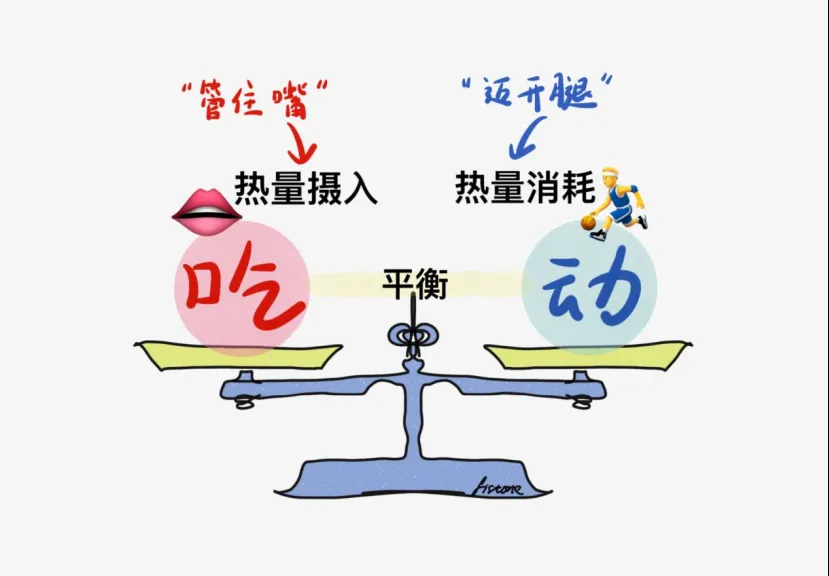 食物多样，谷物为主
多吃蔬菜，奶类、大豆
吃动平衡，健康体重
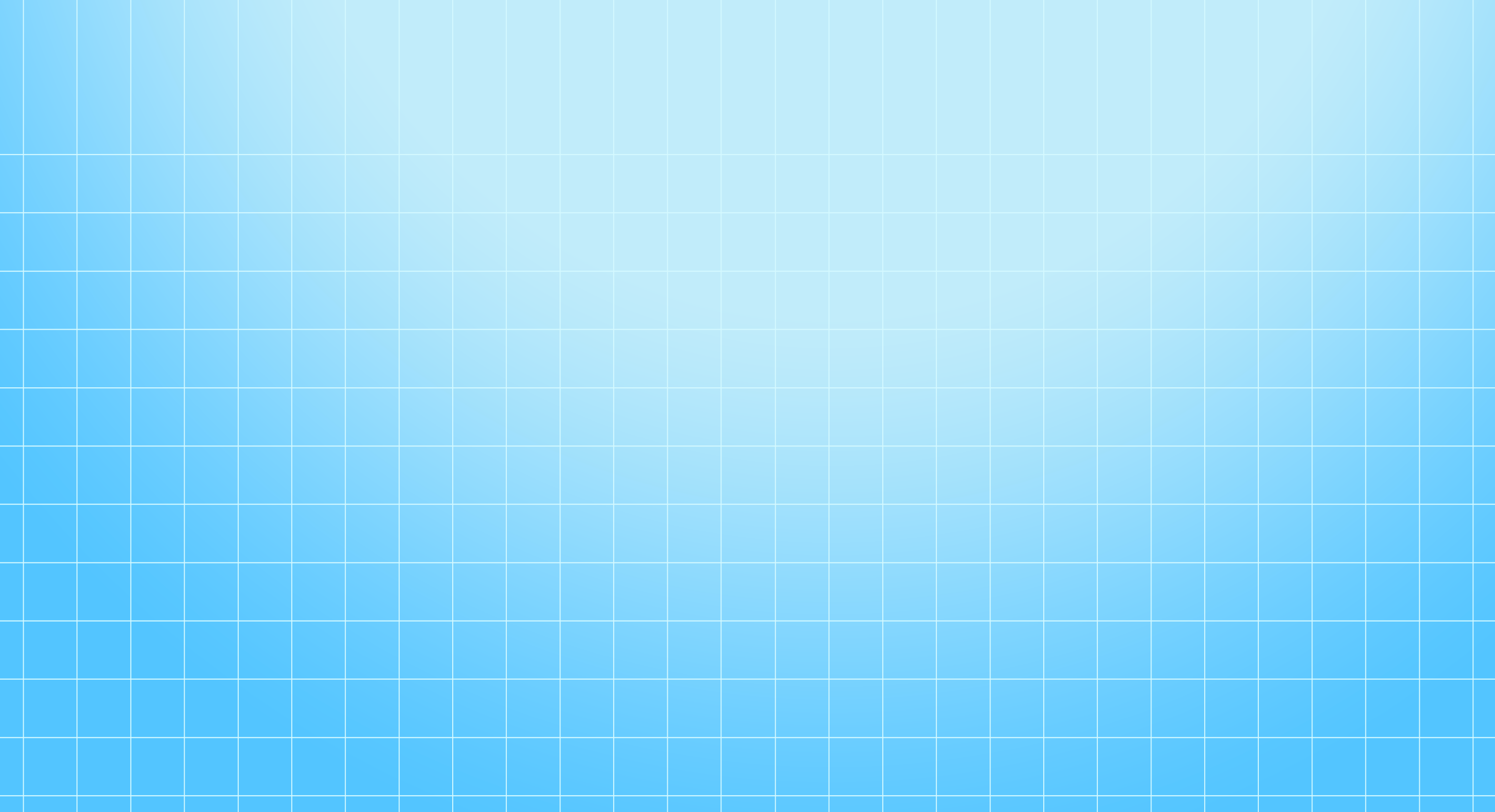 高血压患者应遵循的膳食原则
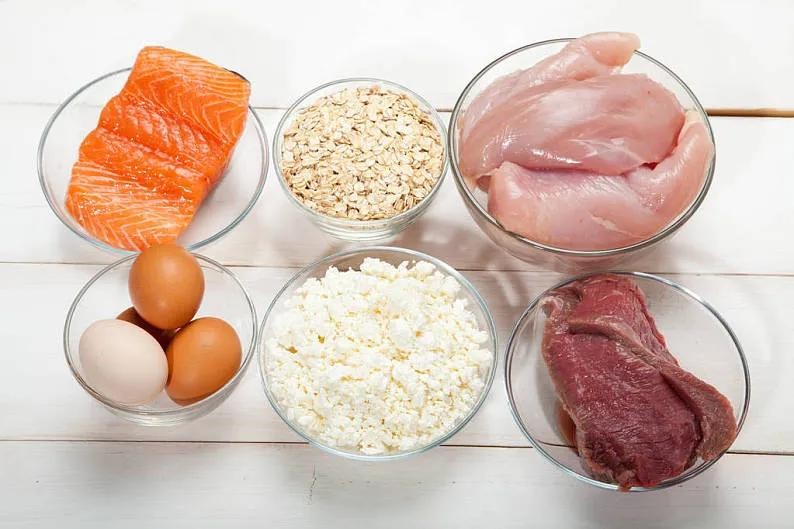 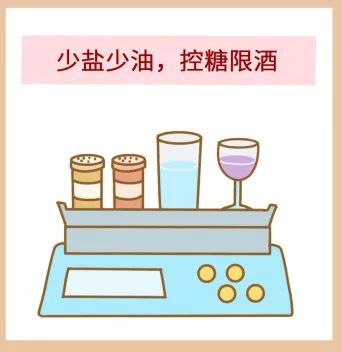 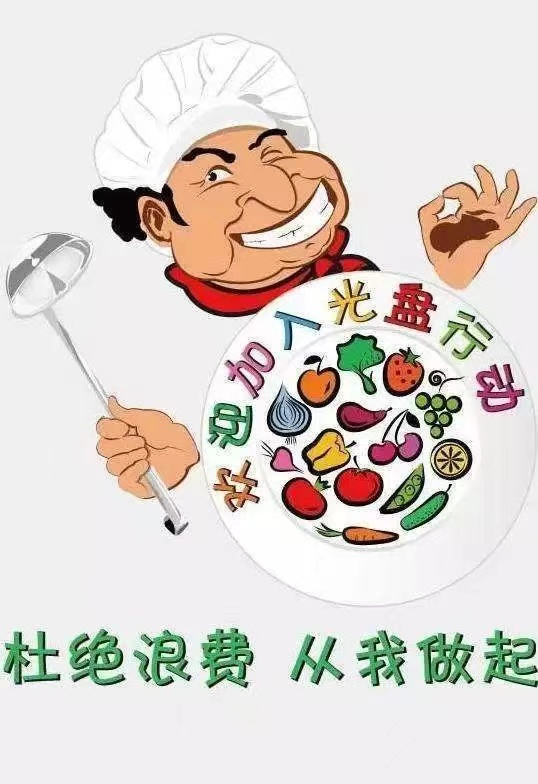 适量吃鱼、禽、蛋、瘦肉
杜绝浪费，兴新食尚
少盐少油，控糖限酒
Thank you
WUHAN ASIA HEART HOSPITAL
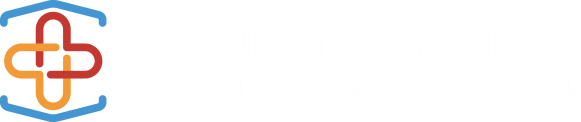